フ
ヨセ
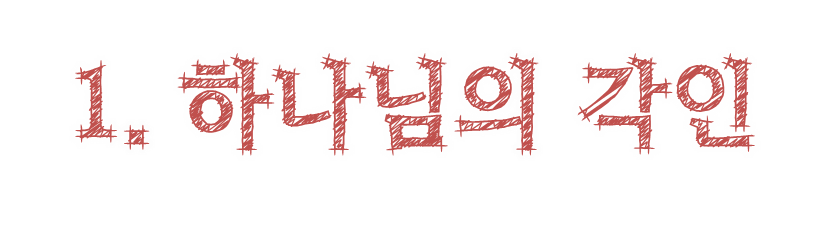 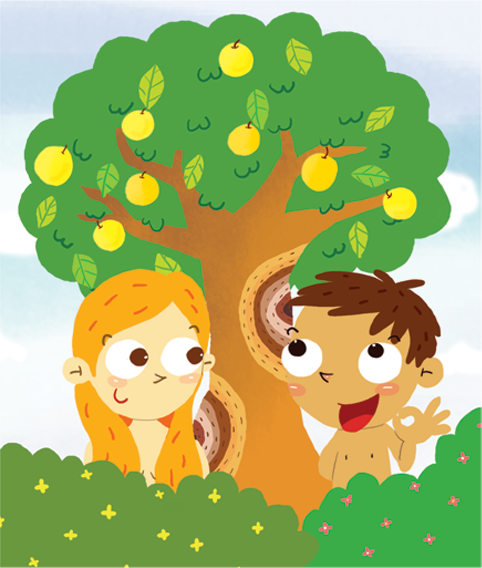 かみさまの　こくいん
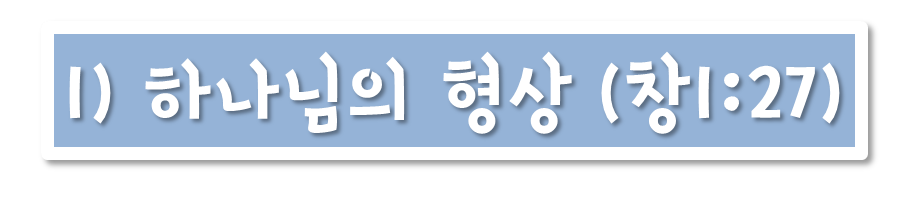 かみのかたち（そうせいき1:27)
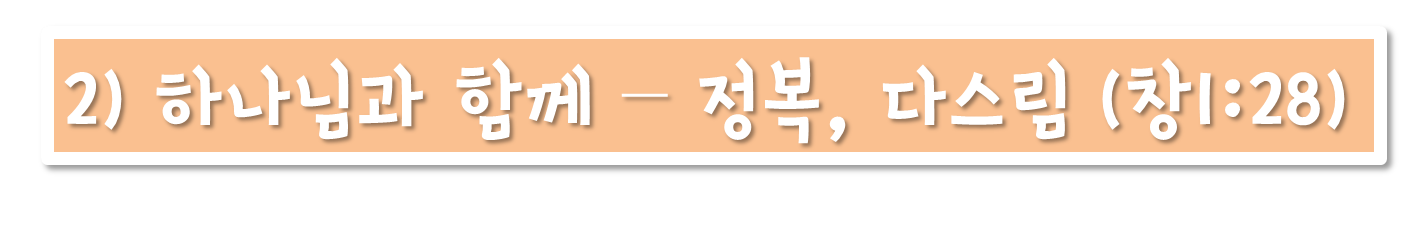 かみさまと　ともに－せいふく、おさめる（そうせいき1:28)
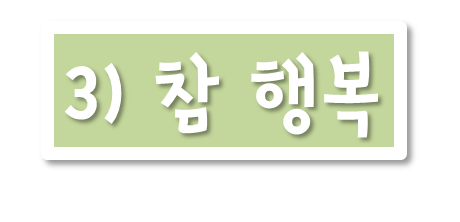 まことのしあわせ
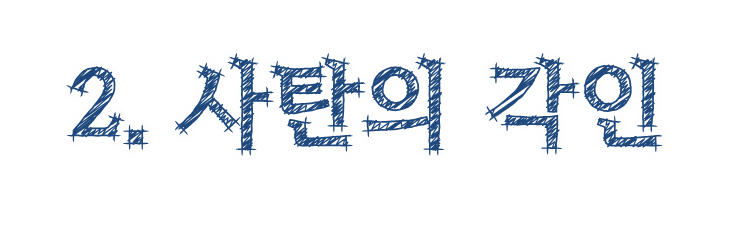 サタンの　こくいん
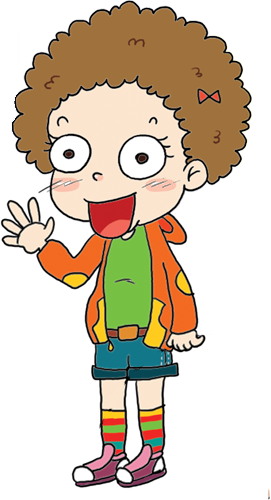 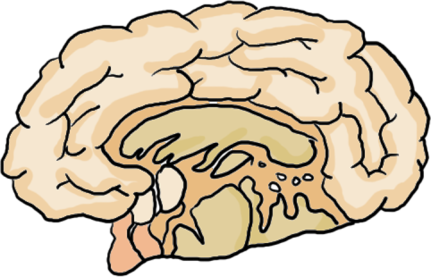 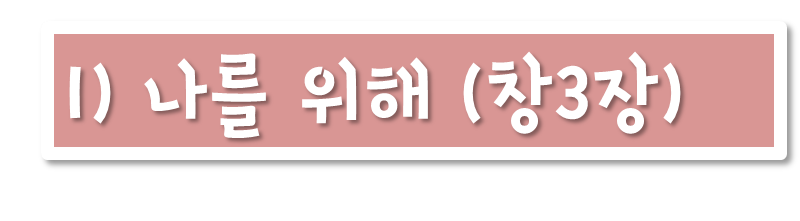 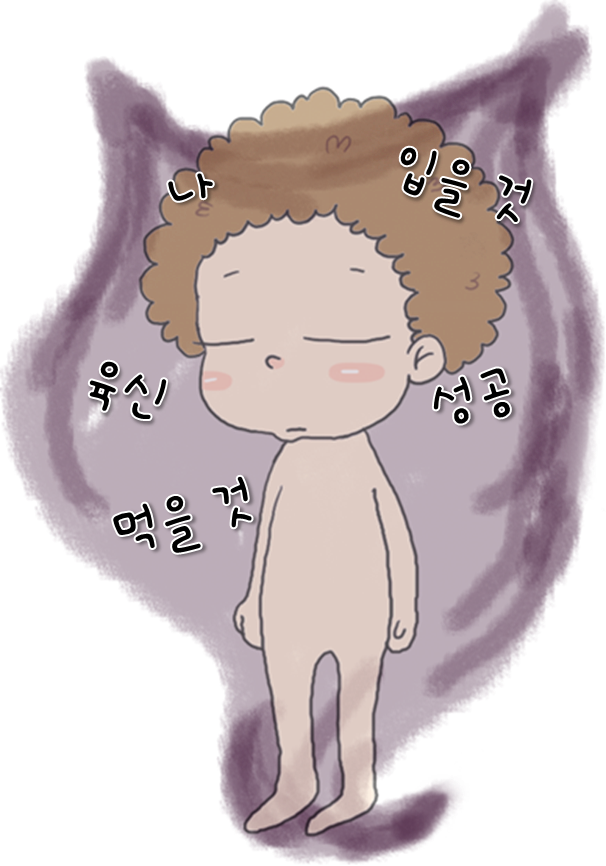 わたしのため（そうせいき３しょう)
きる
　こと
わたし
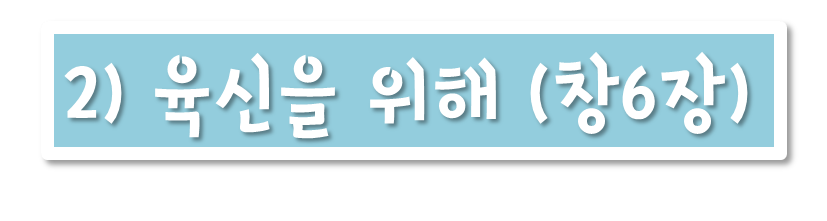 にくたいのため（そうせいき６しょう)
にく
せいこう
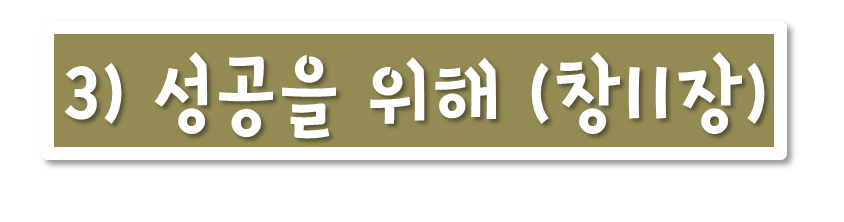 せいこうのため（そうせいき11しょう)
たべる　　　
　　こと
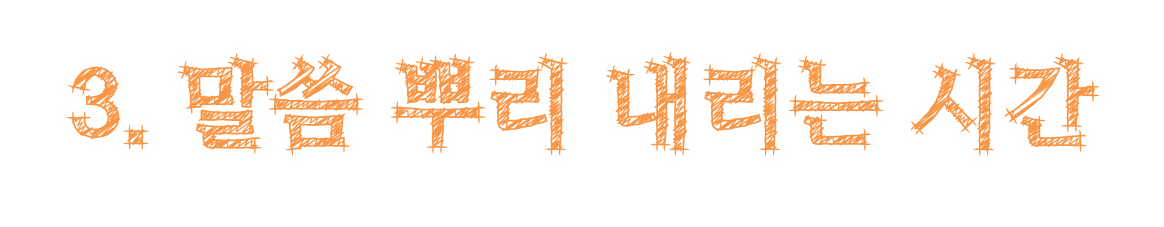 みことばに　ねを　おろす　じかん
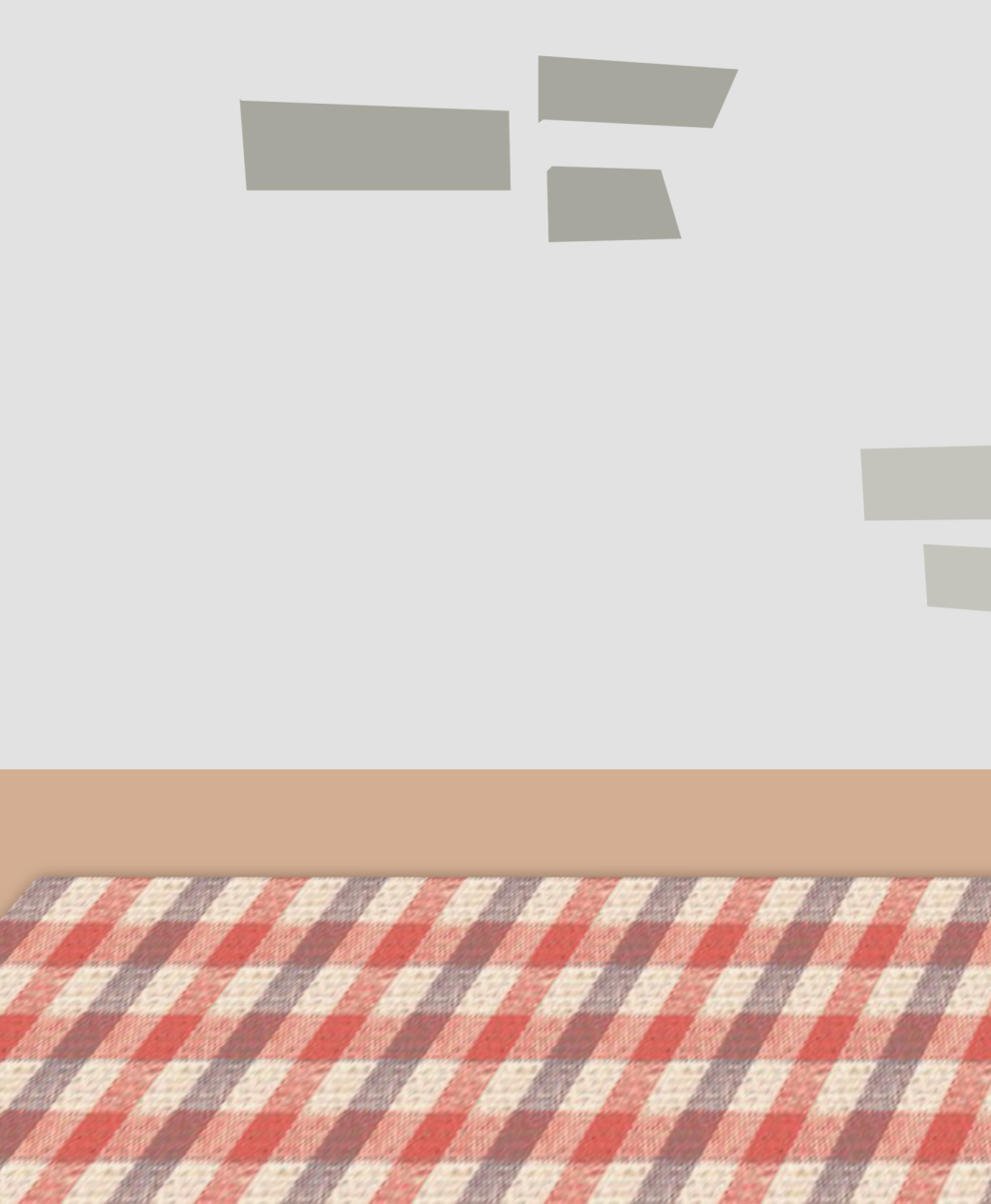 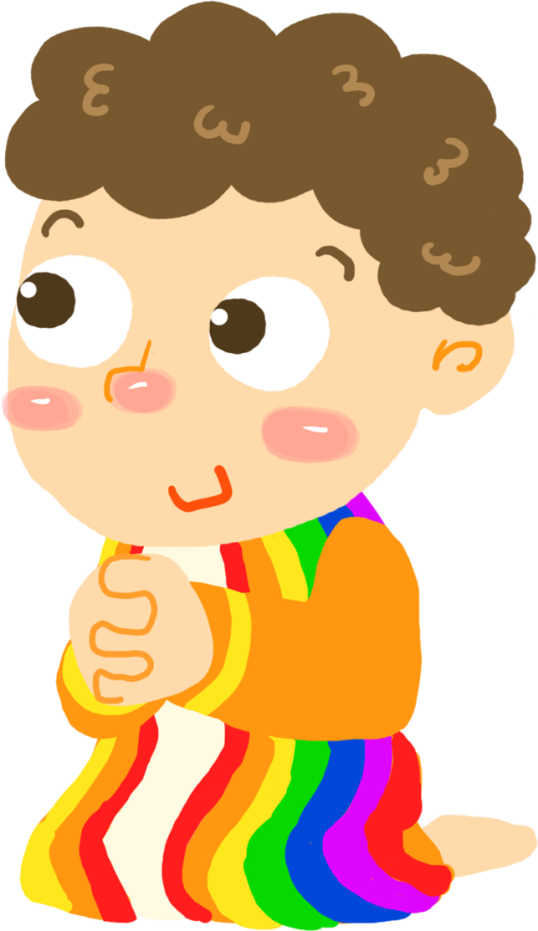 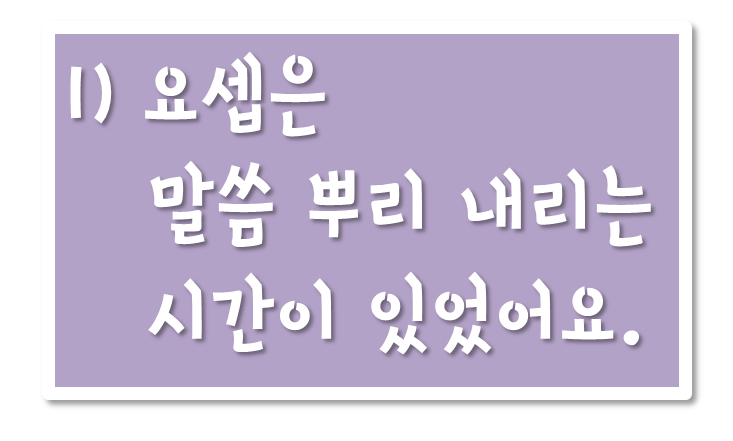 ヨセフは　
みことばに　ねを　
おろす　じかんが　ありました
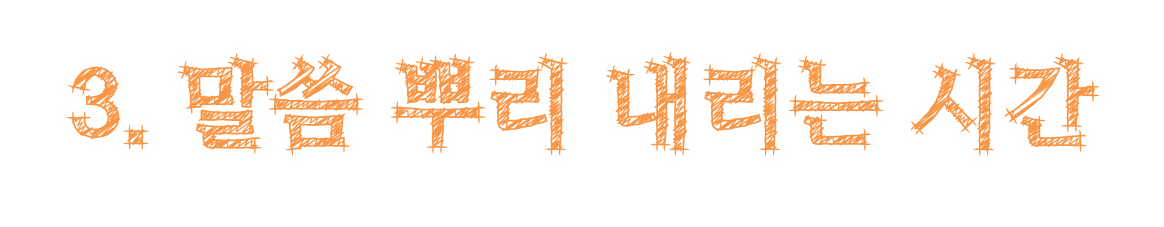 みことばに　ねを　おろす　じかん
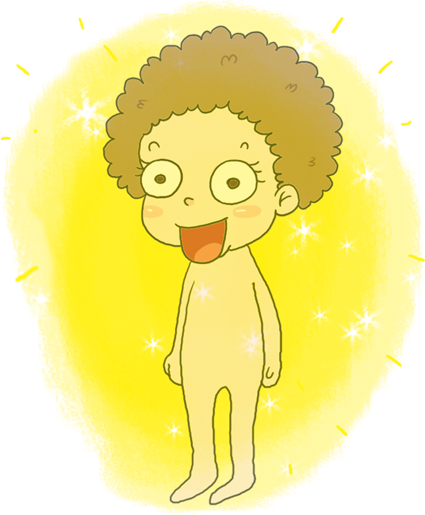 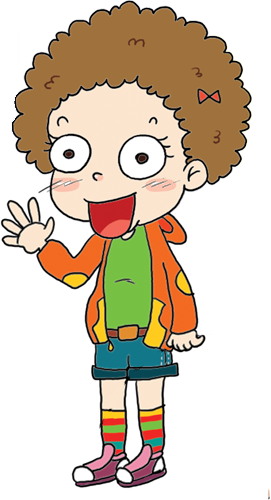 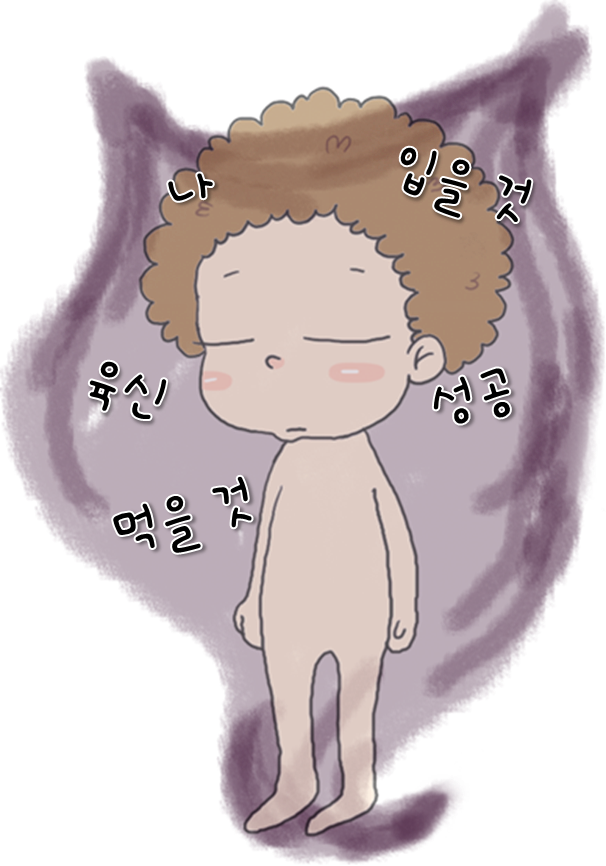 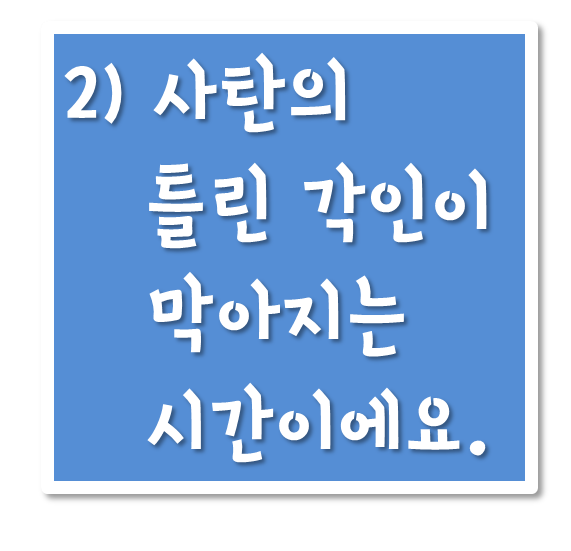 サタンの
まちがった　
こくいんが
ふせがれる
じかんです
きる
　こと
わたし
にく
せいこう
たべる　　　
　　こと
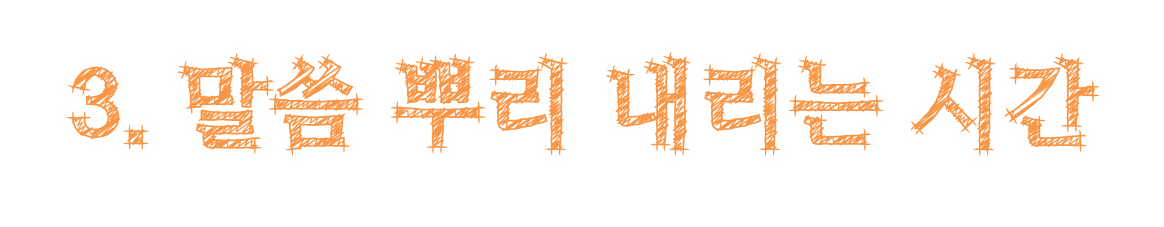 みことばに　ねを　おろす　じかん
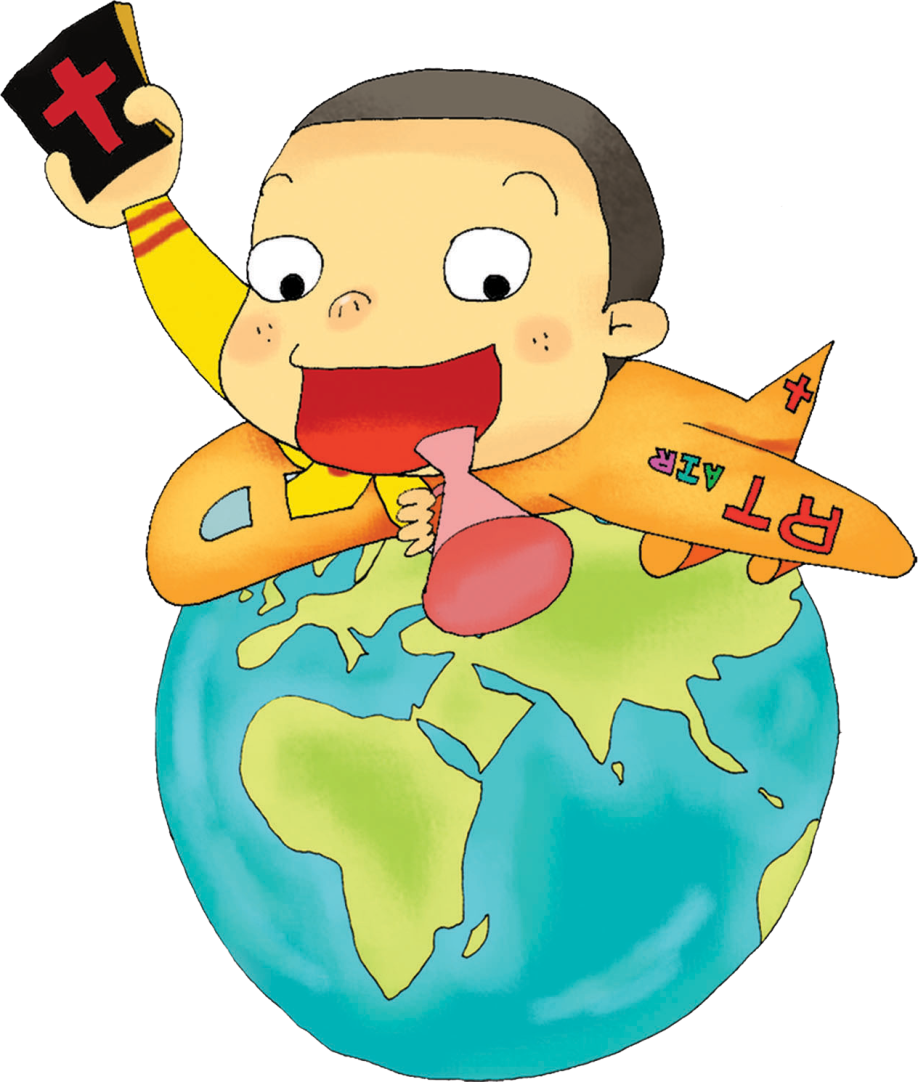 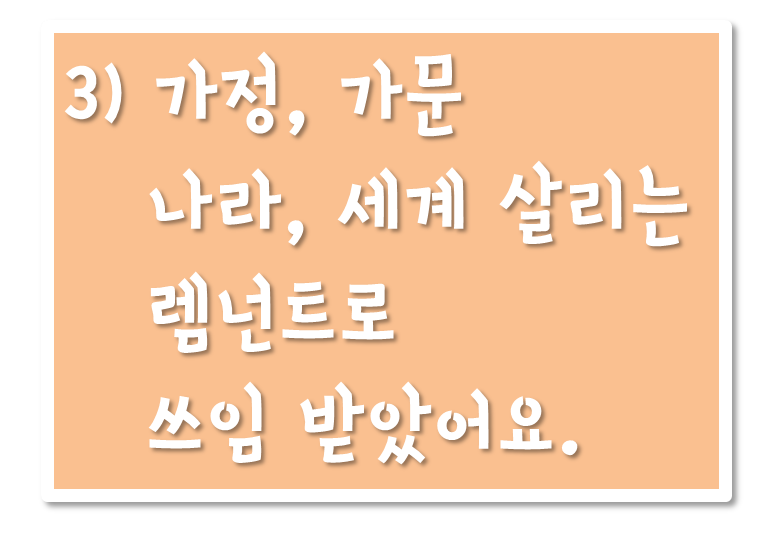 かてい、かけい
くに、せかいを
いかす
レムナントとして
もちいられます
わたしも　ヨセフのように
みことばに　ねを　おろす　
じかんを　もちます！
①れいはい　②みことばもくそう　　③いのり　　④さんび　⑤でんどう
わたしは　どうすれば　かみさまの　みことばに　
　ねを　おろす　じかんを　もつことが　
　できるのでしょうか？